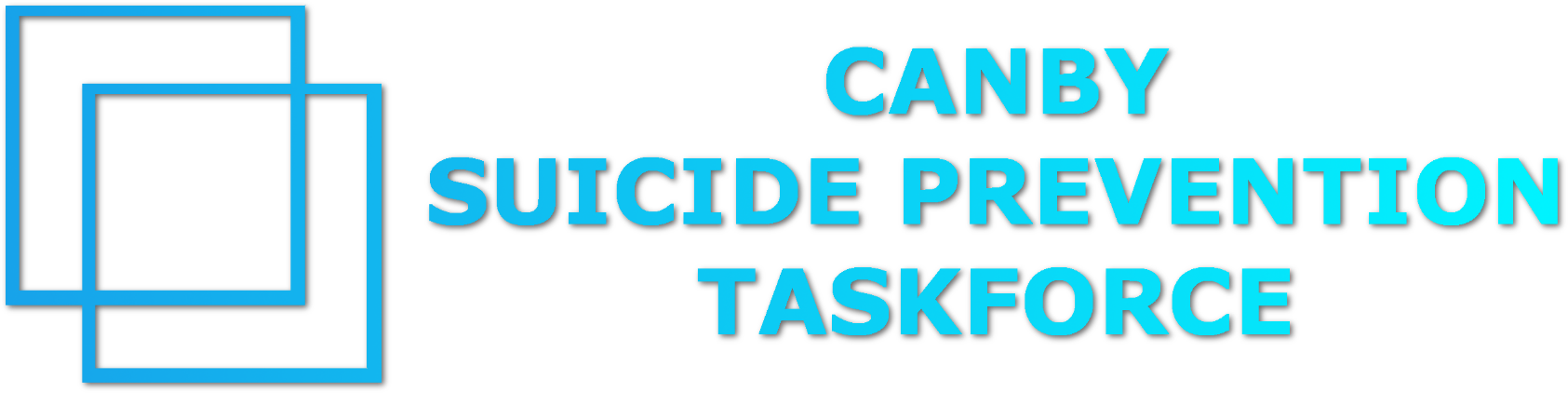 Signs and Strategies for Life
Suicide Prevention
You Are Not Alone
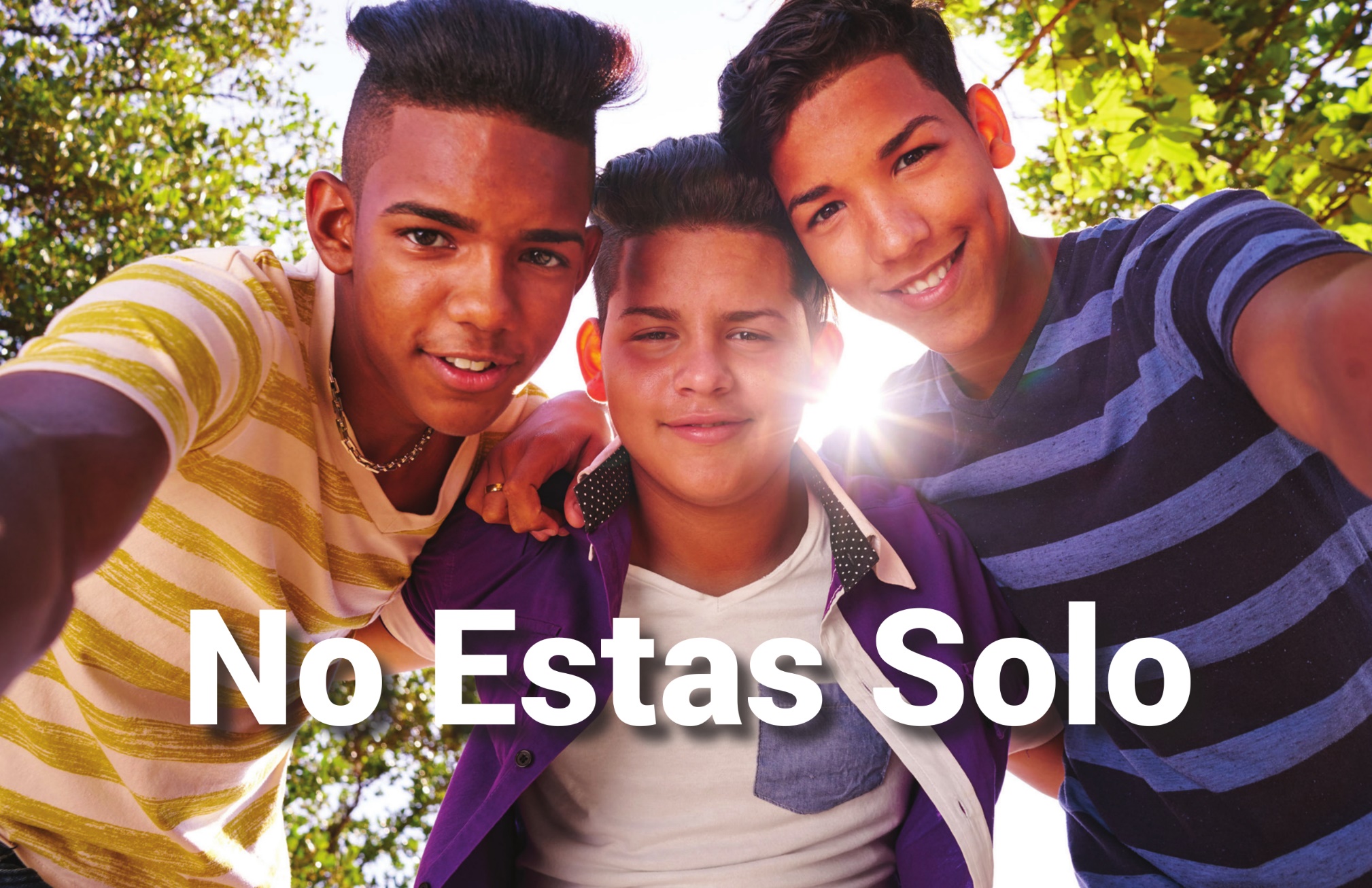 Primary Sources
American Foundation for Suicide Prevention    https://afsp.org/
Suicide Prevention Resource Center        http://www.sprc.org/
Risk Factors
Family history of suicide
Family history of child mistreatment
Anxiety or Depression
History of alcohol and substance abuse
Feelings of hopelessness
Impulsive or aggressive tendencies
Risk Factors cont.
Local epidemics of suicide
Isolation, a feeling of being cut off from other people
Barriers to accessing mental health treatment
Loss (relational, social, work, or financial)
Physical illness
Easy access to lethal methods
Uncomfortable seeking help
Warning Signs
Talking about wanting to die or to kill themselves 
Looking for a way to kill themselves, like searching online or buying a gun 
Talking about feeling hopeless or having no reason to live 
Talking about feeling trapped or in unbearable pain 
Talking about being a burden to others
Warning Signs Cont.
Increasing the use of alcohol or drugs 
Acting anxious or agitated; behaving recklessly 
Sleeping too little or too much 
Withdrawing or isolating themselves 
Showing rage or talking about seeking revenge 
Extreme mood swings
Talk About It…  in private
“I’ve noticed that you haven’t been yourself lately, is everything ok with you?”

“I’m worried about you. I’m wondering if we can talk about what’s troubling you?”

“You’ve seemed really (down/sad/angry/unhappy) lately. I’m worried that you might be thinking of hurting yourself or suicide. Can we talk about this?”
What you can do…
CARE - Indicate that you understand
LISTEN - Listen carefully, Maintain eye contact and open body language
RESPECT - Show respect
CHOOSE - They can choose to live
HOPE - Offer realistic hope
HELP - Get professional help
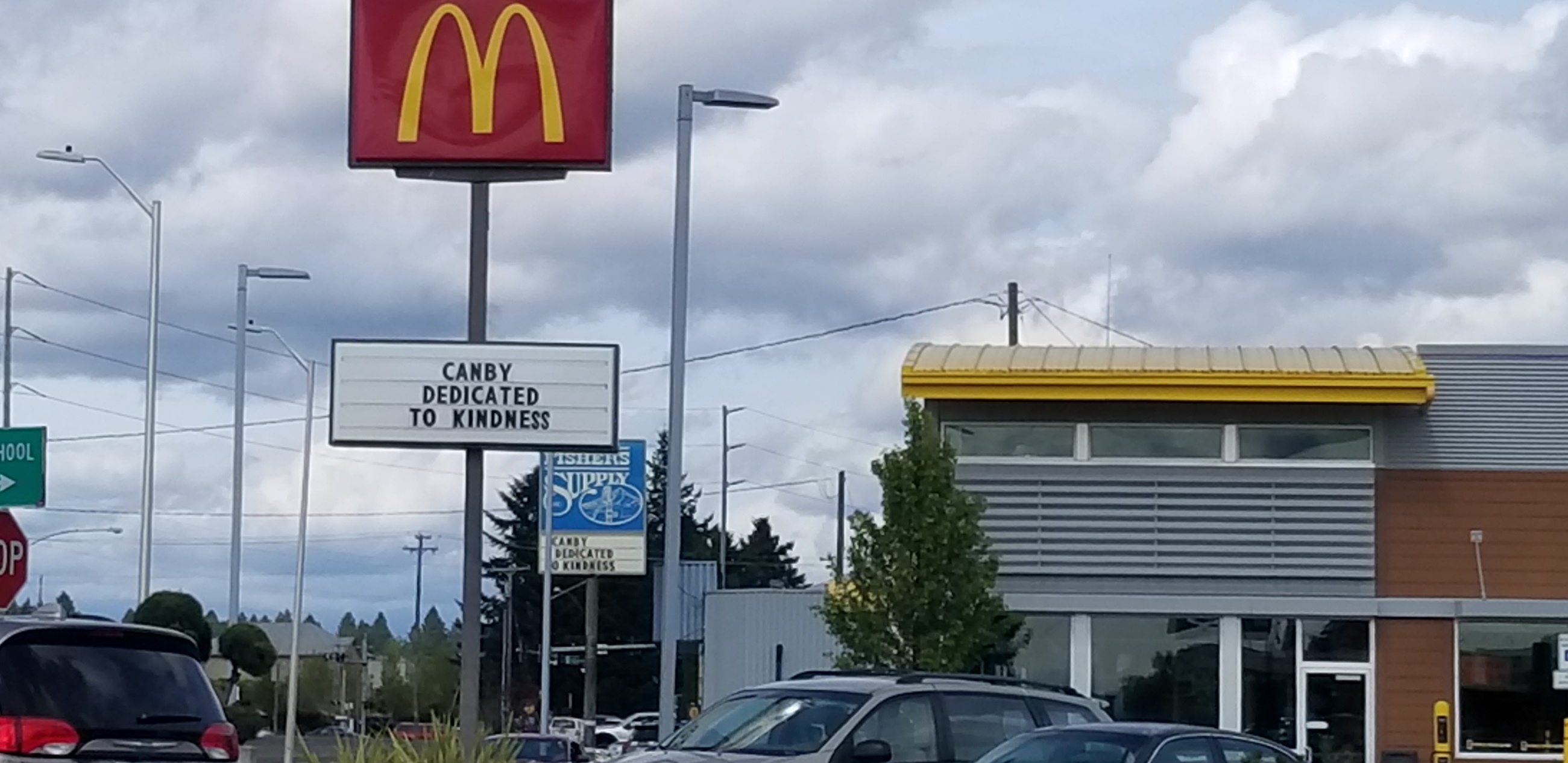 National Suicide Prevention Hotline1-800-273 8255 Clackamas County Hotline     503-655 8255
https://www.thecanbycenter.org/suicide-prevention-taskforce
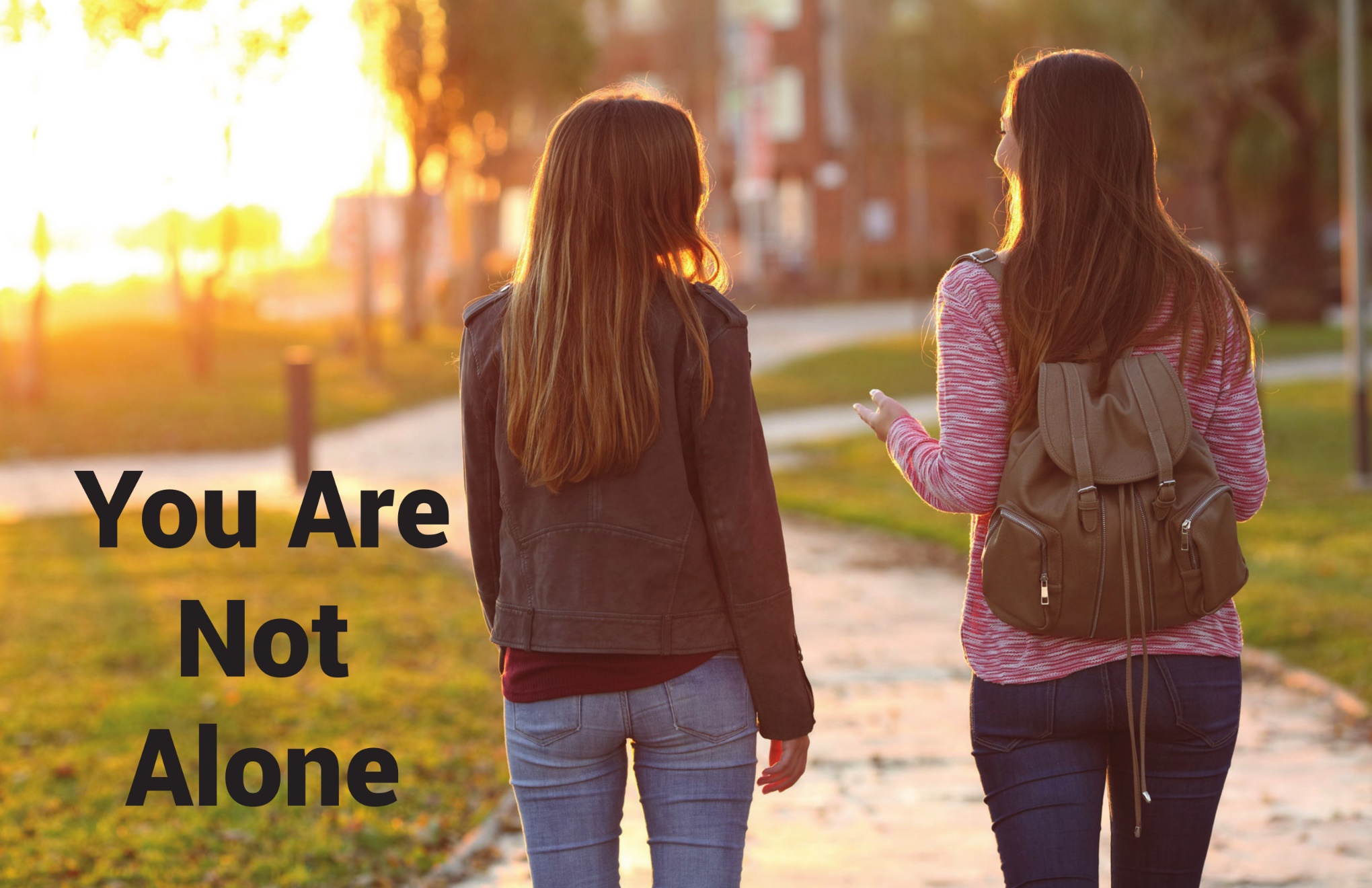 No Estas Solo
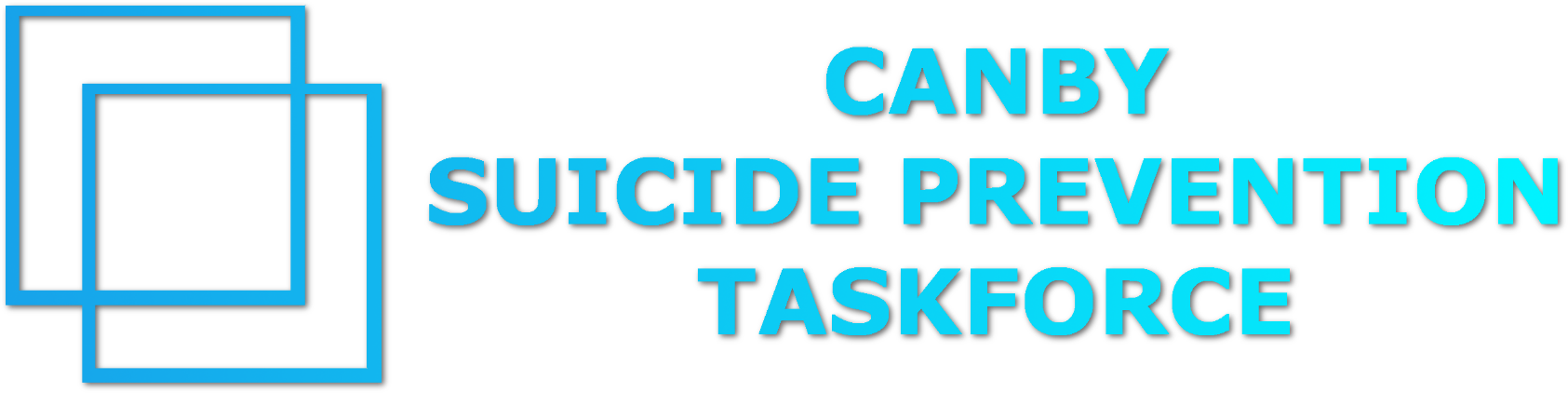